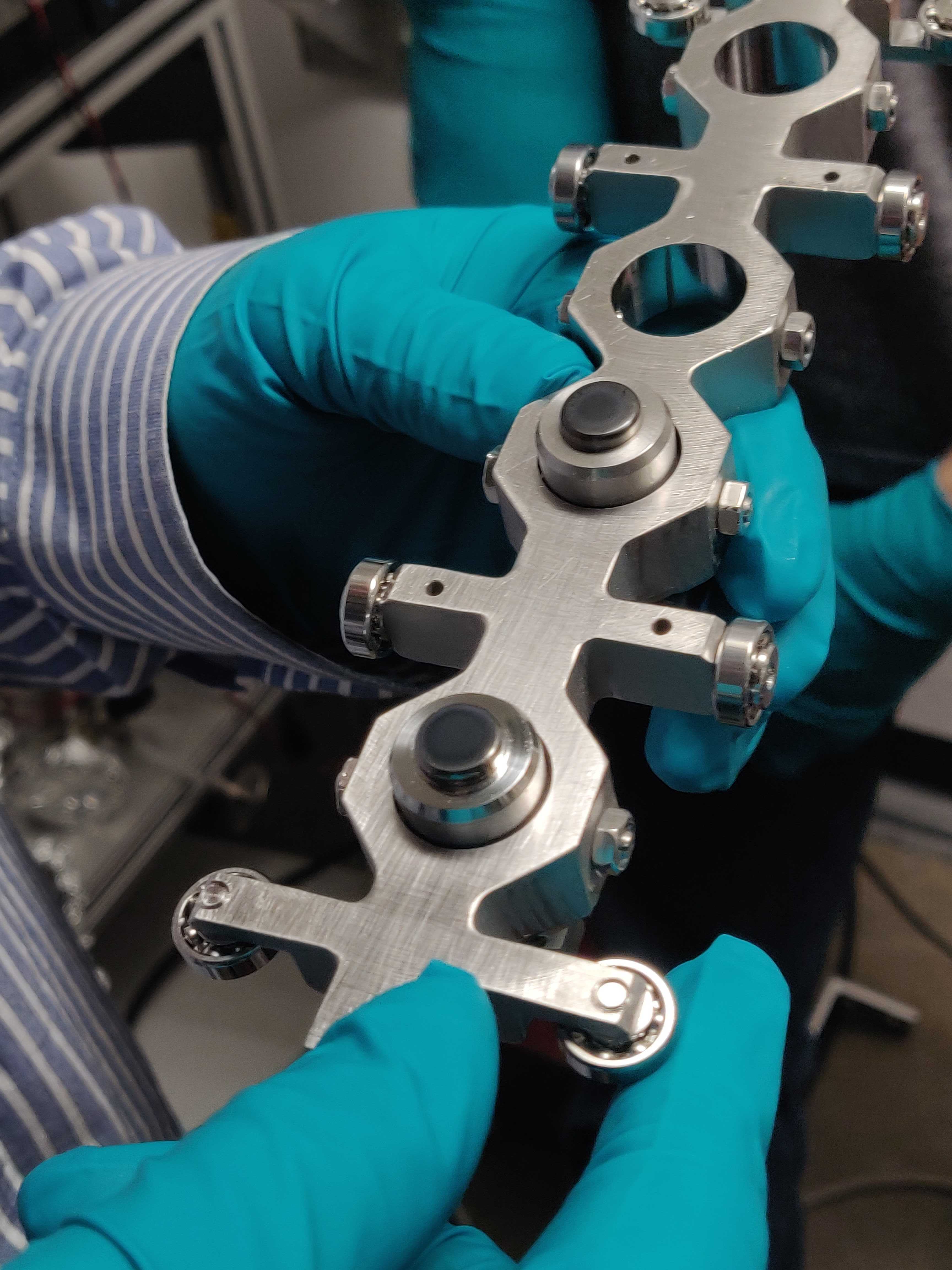 Epitaxial growth of the cesium antimonide photocathode
Chad Pennington 
Cornell University , Department of Physics + CLASSE

P3 Workshop, October 3rd-5th , 2023
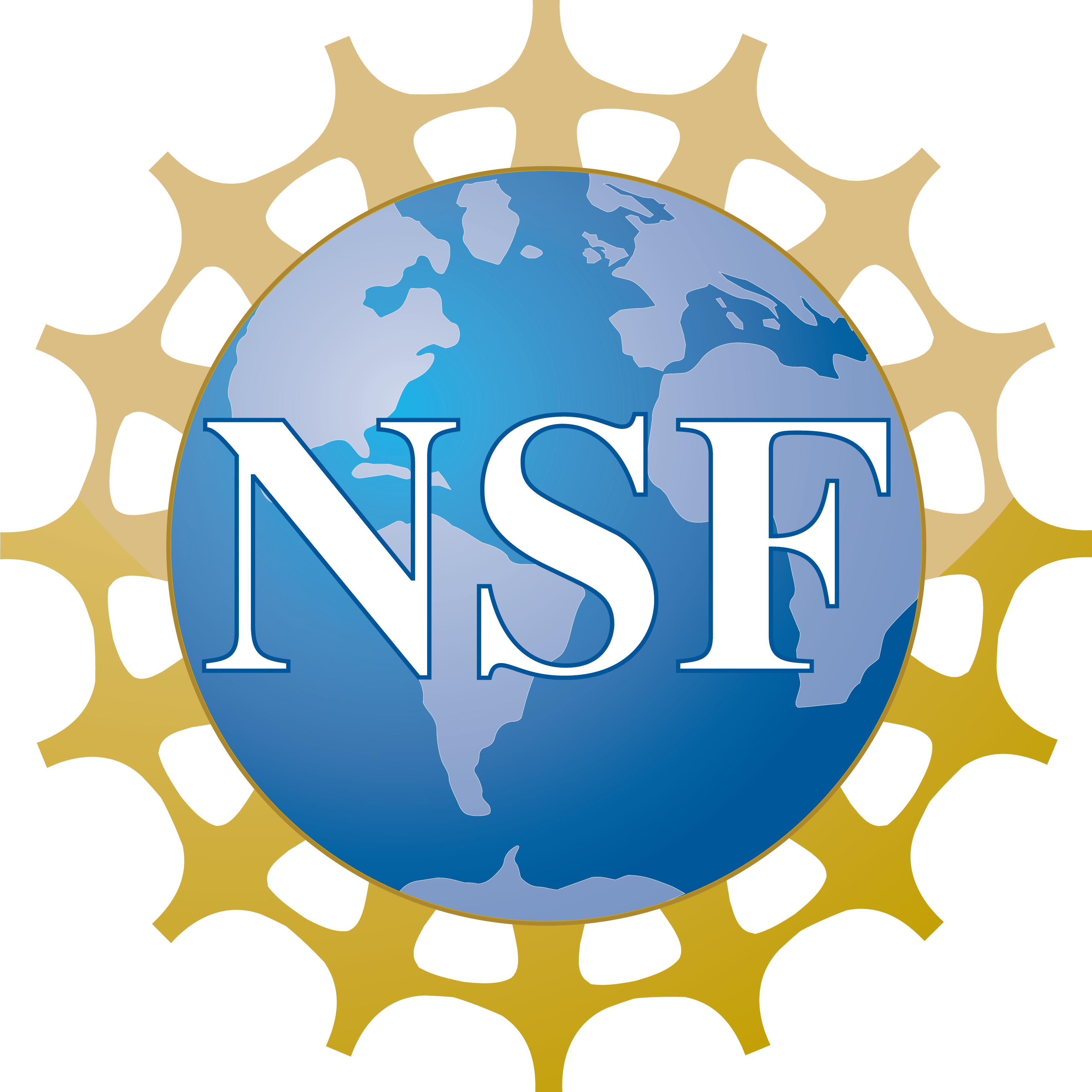 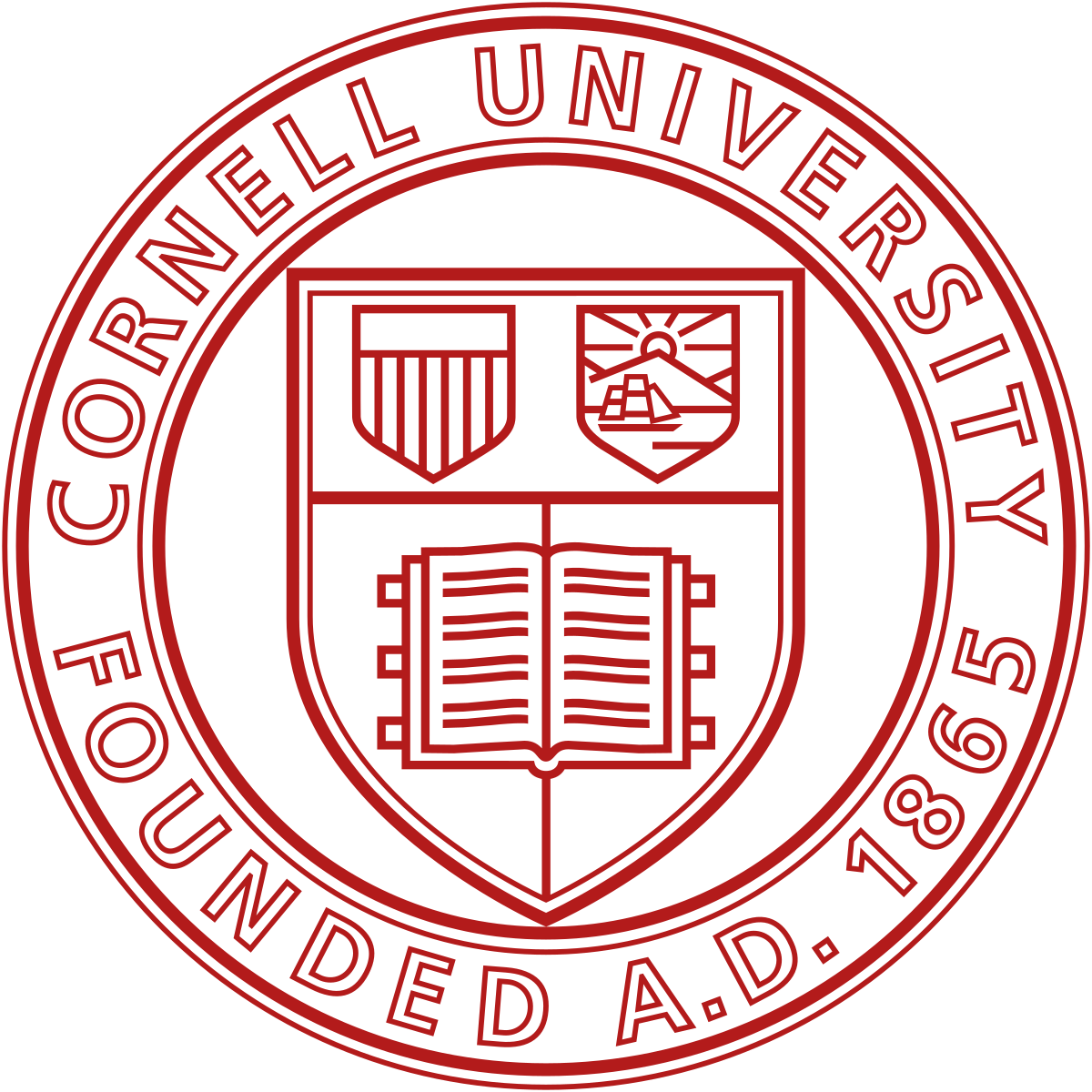 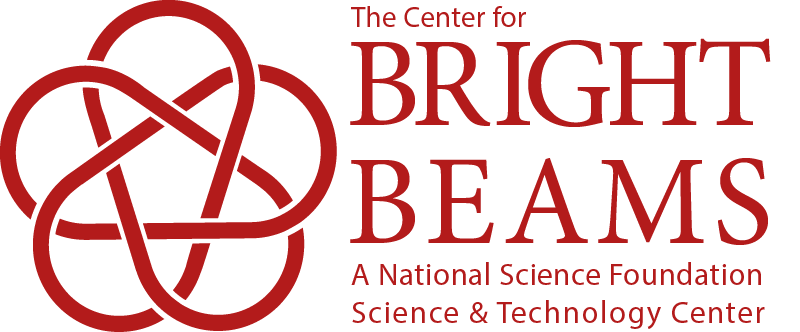 Acknowledgements
Thank you to everyone for their contributions to this work:
 
Cornell University: Elena Echeverria, Matt Gordon, Michael Kaemingk, Tomas Arias, Jared Maxson.
Arizona State University: Pallavi Saha, Priyadarshini Bhattacharya, Siddharth Karkare.
Brookhaven National Laboratory: Kali Mondal, Mengjia Gaowei.
SLAC: John Smedley.
University of Salerno, Italy: Alice Galdi.
10/03/2023
2
Outline
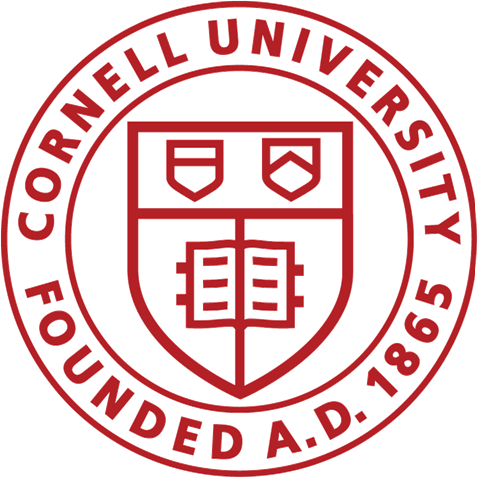 Motivation for the epitaxial growth of Cs3Sb. 

Growth of ordered photocathodes using pulsed laser deposition (PLD) and in-operando x-ray characterization. 

Measuring quantum efficiency with optical interference in the photocathode-substrate system. 

Cs1Sb1: a highly oxygen resistant, visible photocathode.

Summary and Conclusions.
10/03/2023
3
Epitaxial Growth
Cs3Sb photocathodes are conventionally grown polycrystalline with disordered surfaces.
 Reducing the intrinsic emittance may be limited by the surface disorder in the form of defects, grain boundaries, and roughness.
Material ordering eliminates defects (roughness, grain boundaries) that contribute to electron momentum spread. 

Epitaxy opens the door to band structure engineering. 

We lattice-match Cs3Sb films with the crystal substrate (e. 3C-SiC(100)) via Molecular Beam Epitaxy (MBE)
10/03/2023
Epitaxial Growth
Cs3Sb photocathodes are conventionally grown polycrystalline with disordered surfaces.
 Reducing the intrinsic emittance may be limited by the surface disorder in the form of defects, grain boundaries, and roughness.
Epitaxy is the alignment of crystal layers with respect to an underlying crystal seed layer.
10/03/2023
Epitaxial Growth
Cs3Sb photocathodes are conventionally grown polycrystalline with disordered surfaces.
 Reducing the intrinsic emittance may be limited by the surface disorder in the form of defects, grain boundaries, and roughness.
Epitaxy is the alignment of crystal layers with respect to an underlying crystal seed layer.
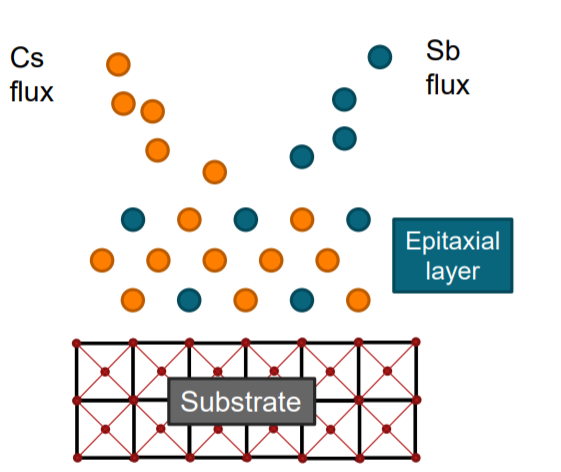 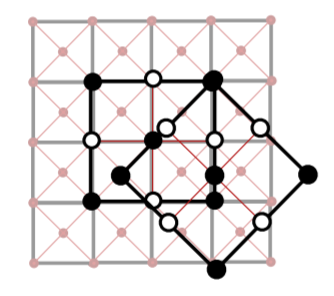 Cs3Sb is grown on lattice matched, 3C-SiC substrates.
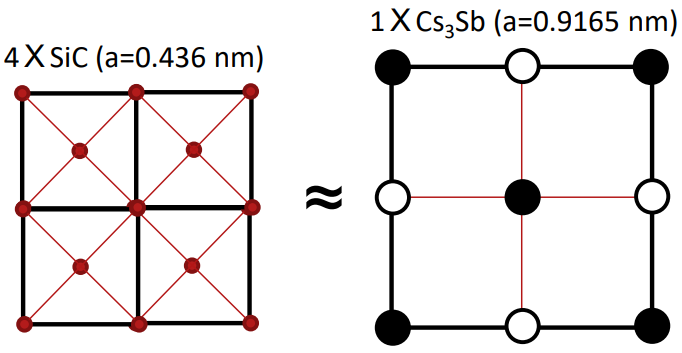 10/03/2023
[Speaker Notes: MTE may be limited by epitaxy. Explain two diff orientations]
Why epitaxy?
Towards higher brightness: a figure for the quality of the electron beam.
Material ordering eliminates defects (roughness, grain boundaries) that contribute to electron momentum spread (MTE). 

Epitaxy opens the door to band structure and/or QE engineering – similar to work on single crystal GaAs and GaN. 	

-. W. Liu, et. , Appl. Phys. Lett. 109, 252104 (2016).
- J. Marini,, Polarization engineered N-polar Cs-free GaN photocathodes, J. Appl. Phys. 124, 113101 (2018).
10/03/2023
7
[Speaker Notes: Reference polarized session. Mention NEA w/o Cs]
RHEED: one tool for determining epitaxy
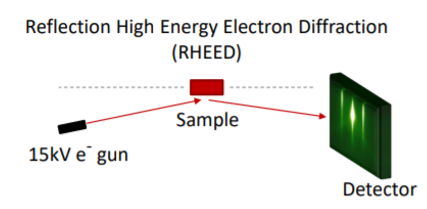 RHEED identifies the surface structure through grazing incidence over the first few atomic layers of the sample.
10/03/2023
8
RHEED: one tool for determining epitaxy
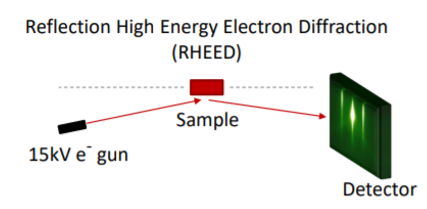 RHEED identifies the surface structure through grazing incidence over the first few atomic layers of the sample.
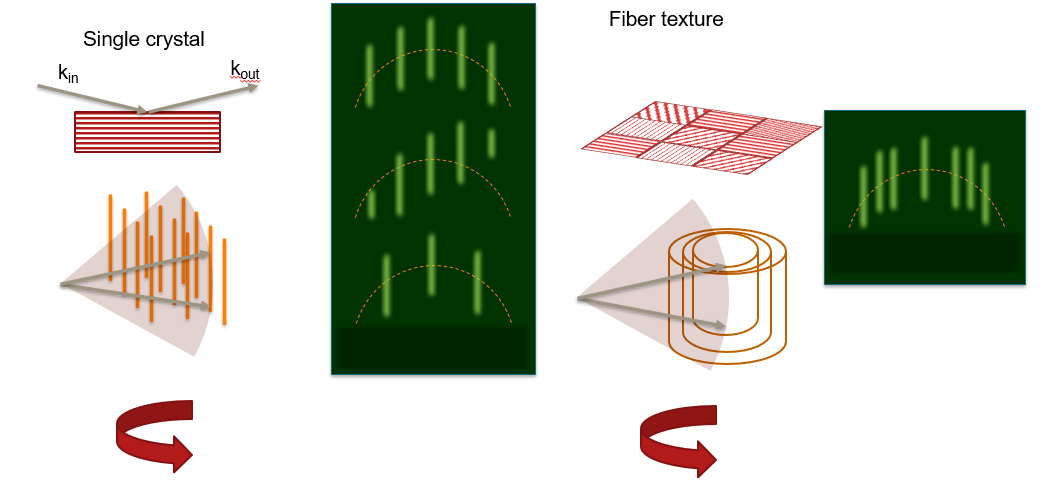 10/03/2023
9
RHEED: one tool for determining epitaxy
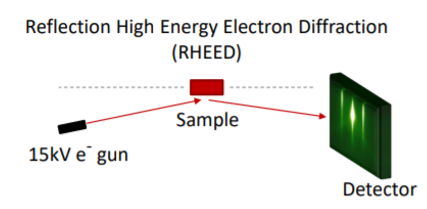 RHEED identifies the surface structure through grazing incidence over the first few atomic layers of the sample.
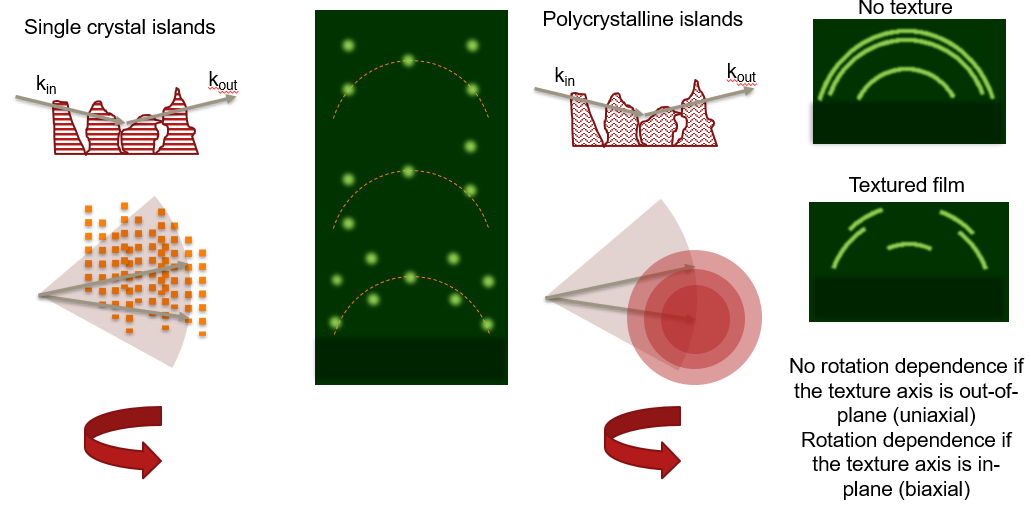 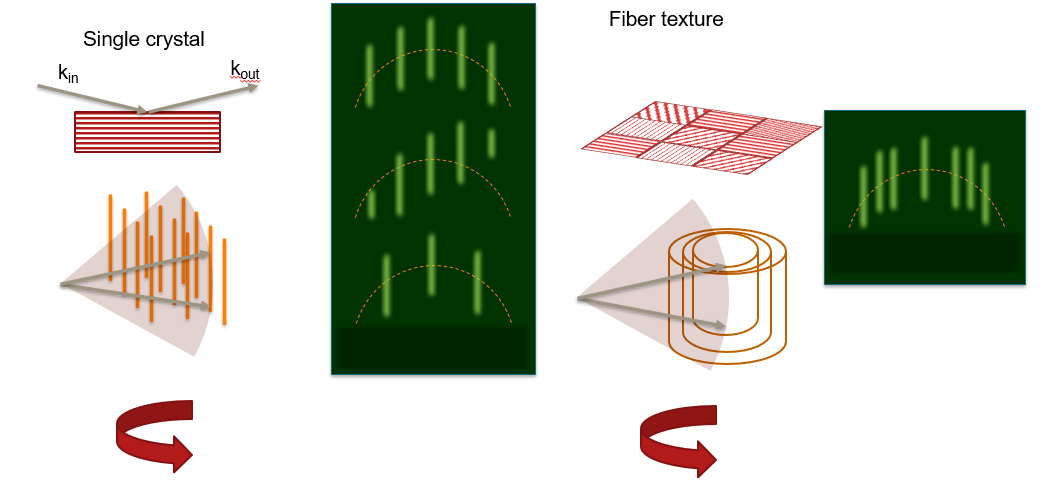 X-ray diffraction (XRD) is another tool that can determine epitaxy. 
See Kali Mondal’s talk in this session!
10/03/2023
10
Results on Cs3Sb grown with MBE
Cs3Sb grown via molecular beam epitaxy (MBE) on the lattice-matched 3C-SiC(100) substrate facilitates epitaxial growth.
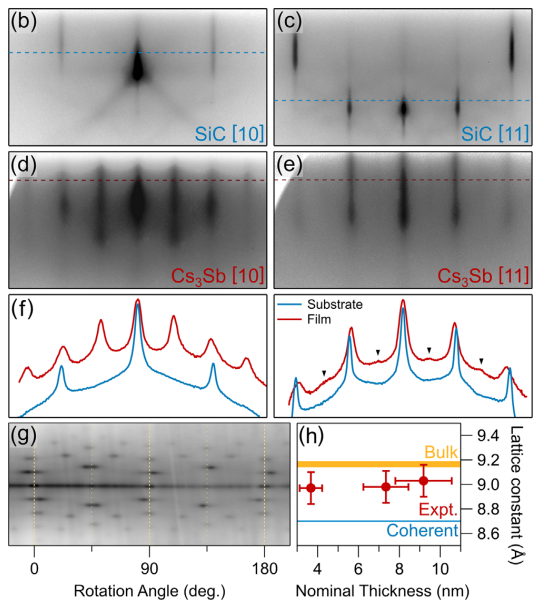 See John Smedley’s talk in the Novel Concepts Session on Oct. 5!
- C. T. Parzyck, A. Galdi, et. Al. Phys. Rev. Lett. 128, 114801 – Published 18 March 2022
10/03/2023
11
Results on Cs3Sb grown with MBE
Cs3Sb grown via molecular beam epitaxy (MBE) on the lattice-matched 3C-SiC(100) substrate facilitates epitaxial growth. 

Highly efficient in the ultra-thin limit (sub-10 nm). QE near 2% at 532 nm for ~2 nm thick film.
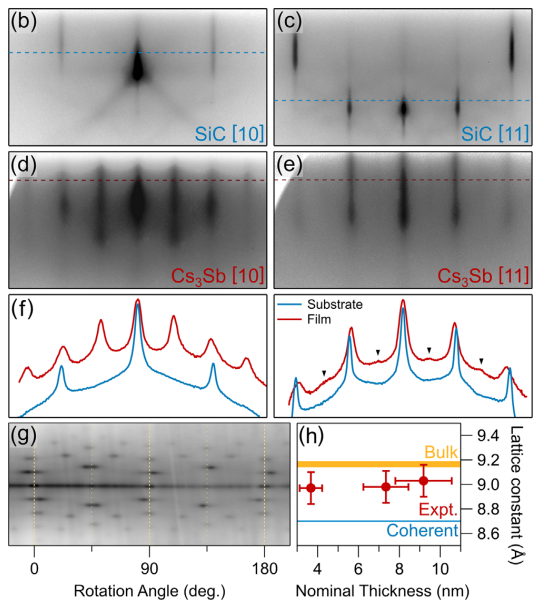 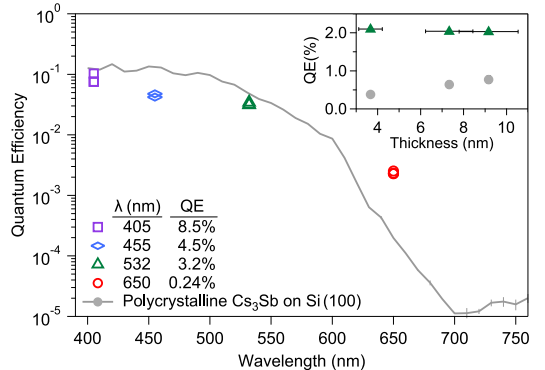 See John Smedley’s talk in the Novel Concepts Session on Oct. 5!
- C. T. Parzyck, A. Galdi, et. Al. Phys. Rev. Lett. 128, 114801 – Published 18 March 2022
10/03/2023
12
Outline
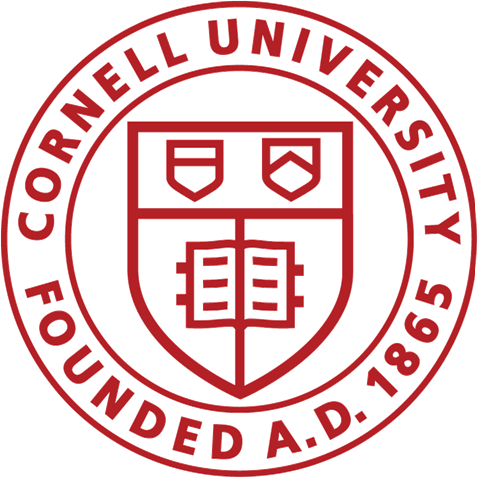 Motivation for the epitaxial growth of Cs3Sb. 

Growth of ordered photocathodes using pulsed laser deposition (PLD) and in-operando x-ray characterization. 

Measuring quantum efficiency with optical interference in the photocathode-substrate system. 

Cs1Sb1: a highly oxygen resistant visible photocathode.

Summary and Conclusions.
10/03/2023
13
Photocathodes at NSLS-II
Beamline 4-ID at the National Synchrotron Light Source (NSLS-II):
Option for growing with PLD or conventional thermal evaporation.
Pulsed Laser Deposition (PLD)
248 nm pulsed excimer laser vaporizes Sb target, condensing on substrate.
Consistent rep rate and laser fluence leads to extremely stable and controlled deposition rates. 
Plumes of Sb or Sb4?
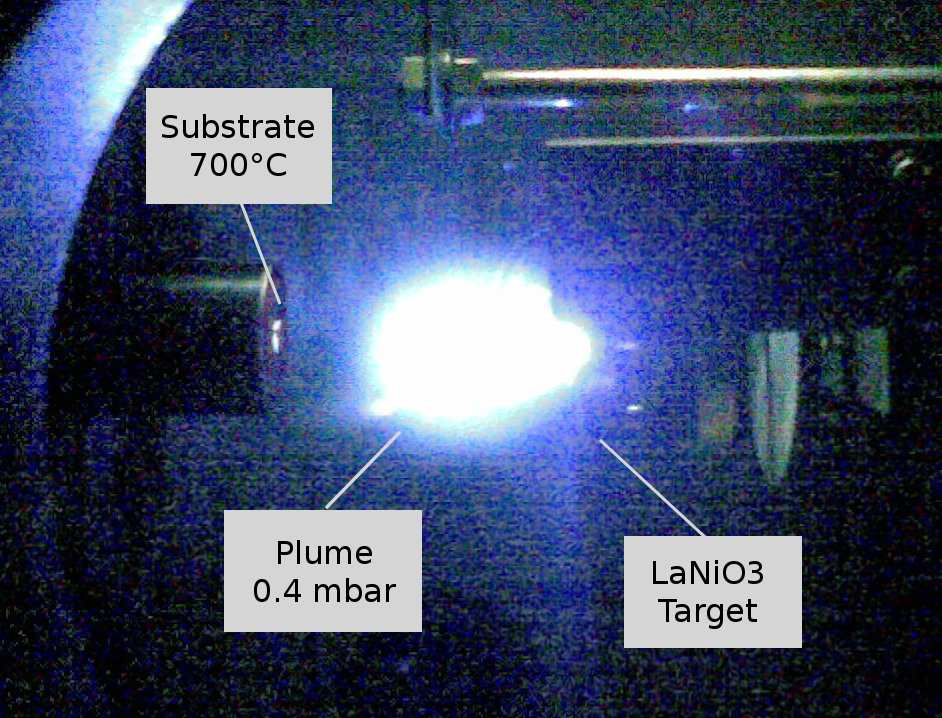 Substrate
+ heater
Sb target
Plume
(Sb)
Example PLD setup
10/3/2023
14
Photocathodes at NSLS-II
Beamline 4-ID at the National Synchrotron Light Source (NSLS-II):
Option for growing with PLD or conventional thermal evaporation.
Pulsed Laser Deposition (PLD)
248 nm pulsed excimer laser vaporizes Sb target, condensing on substrate.
Consistent rep rate and laser fluence leads to extremely stable and controlled deposition rates. 
Plumes of Sb or Sb4?
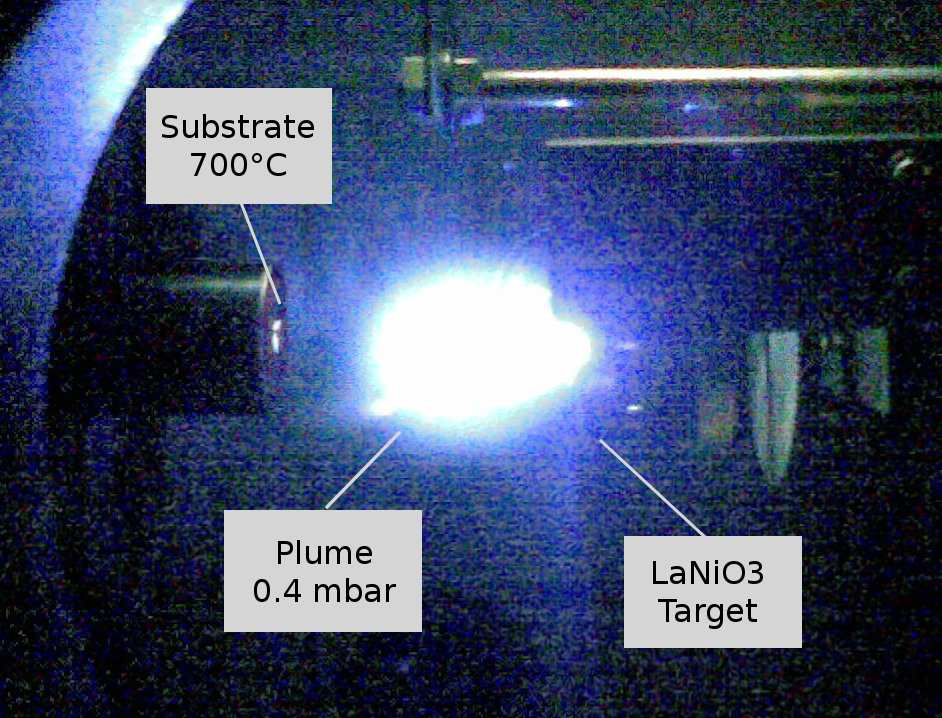 Substrate
+ heater
Sb target
Plume
(Sb)
Characterization: 
X-ray diffraction (XRD) – bulk structure
X-ray reflectivity (XRR) – thickness and rms roughness. 
X-ray fluorescence (XRF) – stoichiometry
RHEED – surface structure
Quantum efficiency
Example PLD setup
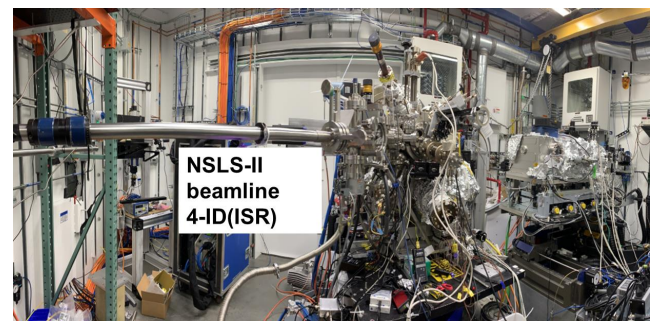 10/3/2023
15
The experiment
Our growth method:
Real-time thickness, stoichiometry, XRD measurements.
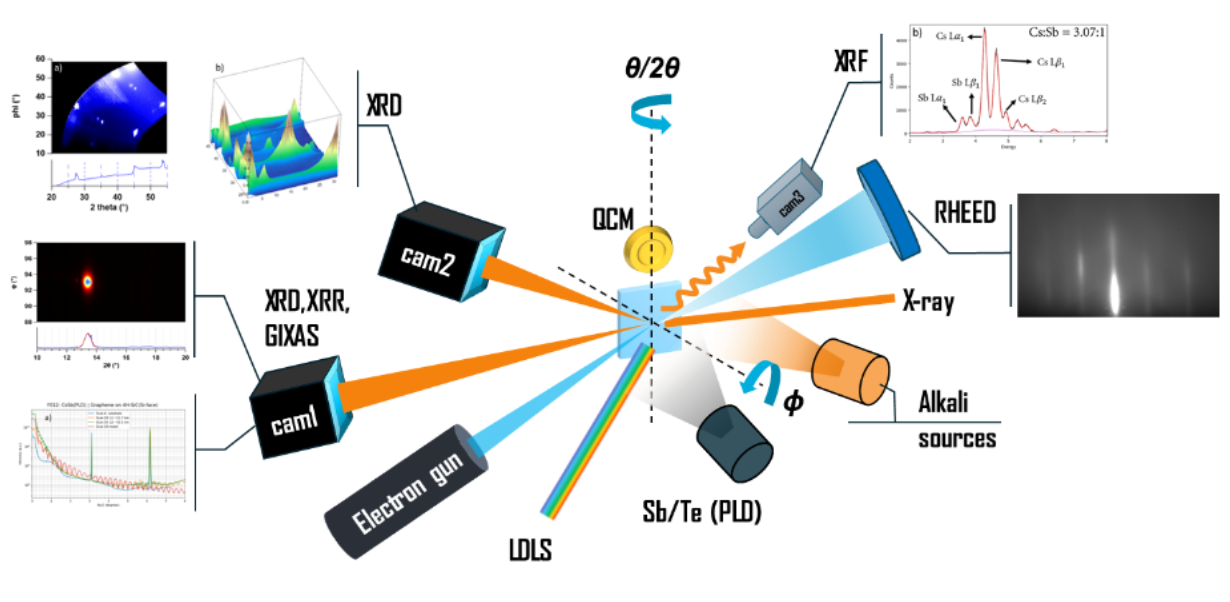 10/03/2023
16
[Speaker Notes: Mention companion talk to John and Kali. Mention RHEED, co-location of x-rays and electrons. Animate diff growth methods]
The experiment
Our growth method:
Real-time thickness, stoichiometry, XRD measurements.
Conventional photocathode growth:
Photocurrent oriented.
Maximize quantum efficiency.
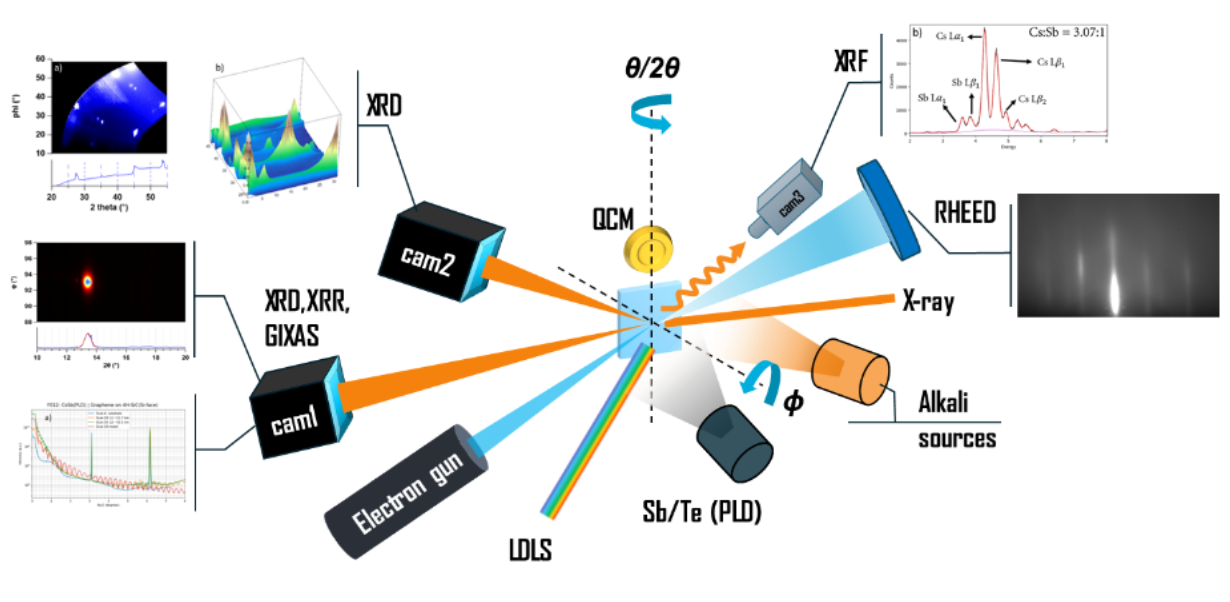 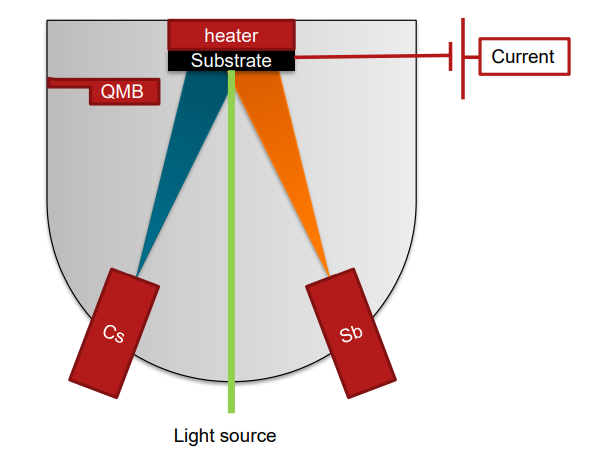 10/03/2023
17
Flat, ordered Cs3Sb on 3C-SiC(001)
RHEED patterns indicate flat and fiber-textured films.
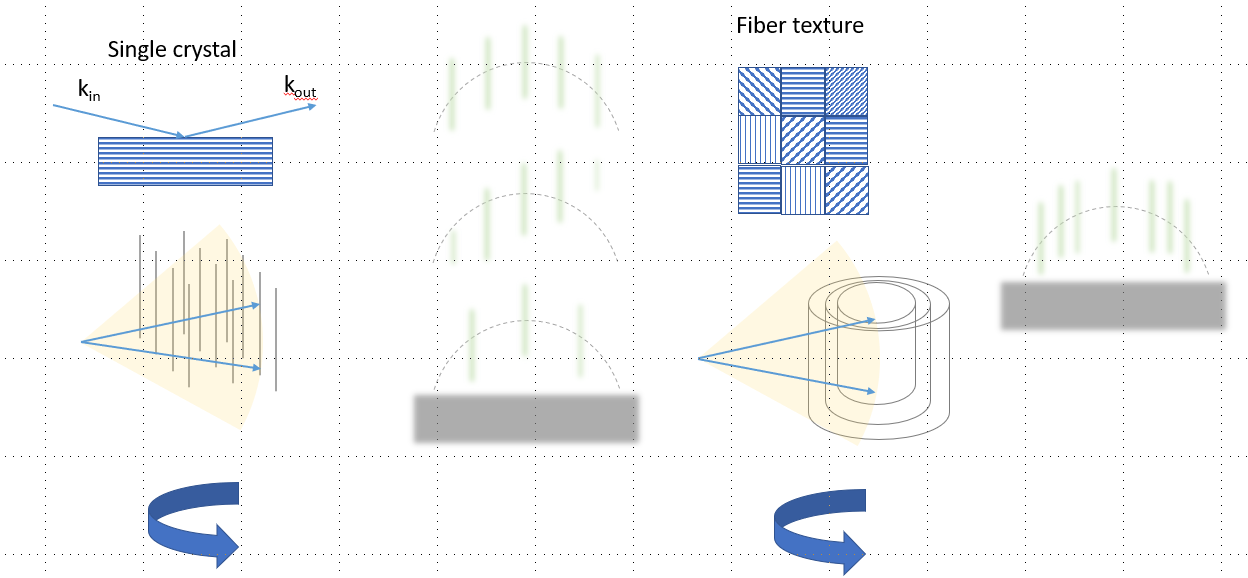 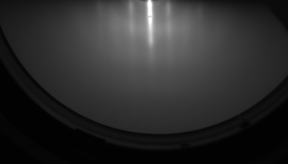 Deposition temperature: 90 C.
Grown using PLD. 
Fiber textured film. 
Thickness ~8 nm.
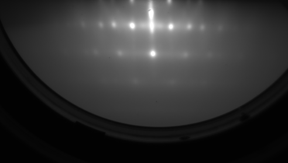 Deposition temperature: 80 C.
Grown using PLD.
Ordered film with 3D islands. 
Thickness = 5.6 nm.
Flat, thin, and ordered films with near percent level QE at 530 nm are easily grown with PLD. 
  
A Cs:Sb stoichiometry ratio of 3:1 is derived from XRF for ordered Cs3Sb films.
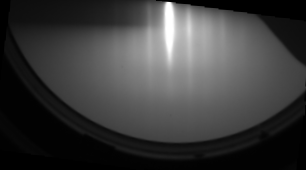 Deposition temperature: 85 C.
Grown using thermal evaporation. Fiber textured film. 
Thickness = 8.3 nm.
10/03/2023
18
[Speaker Notes: Emphasize not difficult to grow flat fiber textured films with right diagnostics. Simplify fiber texture figure, spend more time here]
Outline
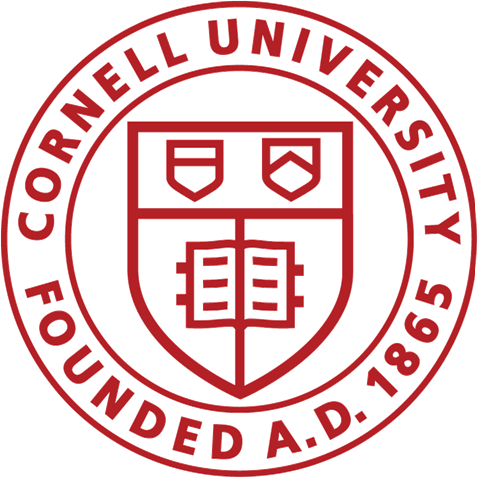 Motivation for the epitaxial growth of Cs3Sb. 

Growth of ordered photocathodes using pulsed laser deposition (PLD) and in-operando x-ray characterization. 

Measuring quantum efficiency with optical interference in the photocathode-substrate system. 

Cs1Sb1: a highly oxygen resistant visible photocathode.

Summary and Conclusions.
10/03/2023
19
[Speaker Notes: Transition from growing films to measuring QE, something interesting happens…]
Optical interference in the cathode substrate
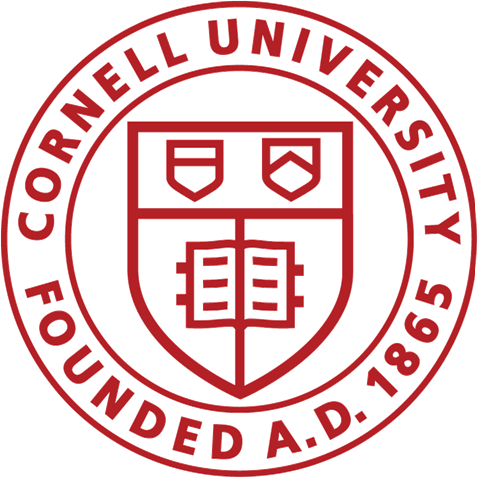 Cs3Sb: 10-30 nm thick
3C-SiC(100)
1.3 um
Si(100)
~0.5 mm
10/03/2023
20
[Speaker Notes: Animate in the QE – start with optical properties of layers, transparency of SiC – emphasize cathode smoothness to see this effect. Use arrows for light rays]
Optical interference in the cathode substrate
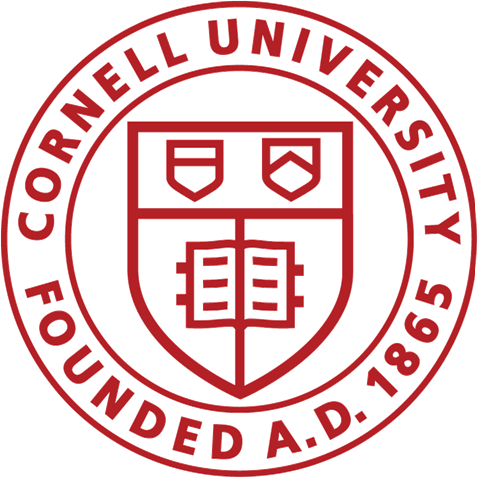 Cs3Sb: 10-30 nm thick
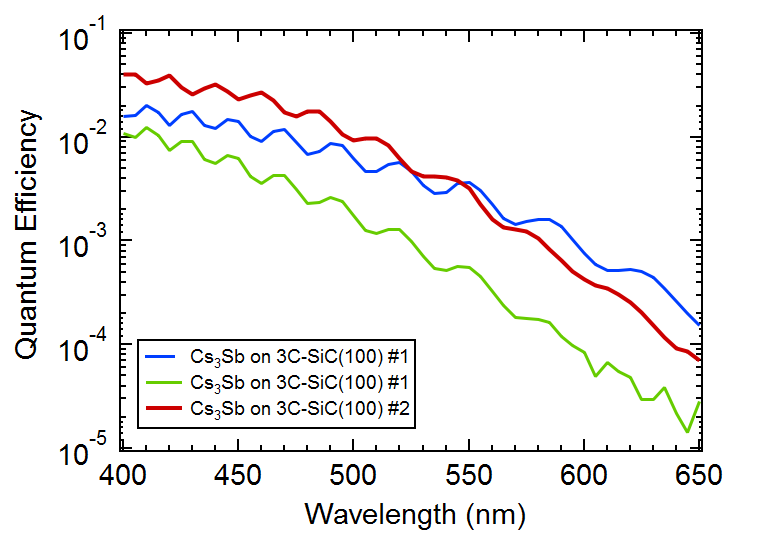 3C-SiC(100)
1.3 um
Si(100)
~0.5 mm
Photocathode films are smooth and thin enough to measure effects from interference.
A. Alexander et. al. Enhanced photocathode performance through optimization of film thickness and substrate
Journal of Vacuum Science & Technology B 35, 022202 (2017); https://doi.org/10.1116/1.4976527
10/03/2023
21
Optical interference in the cathode substrate
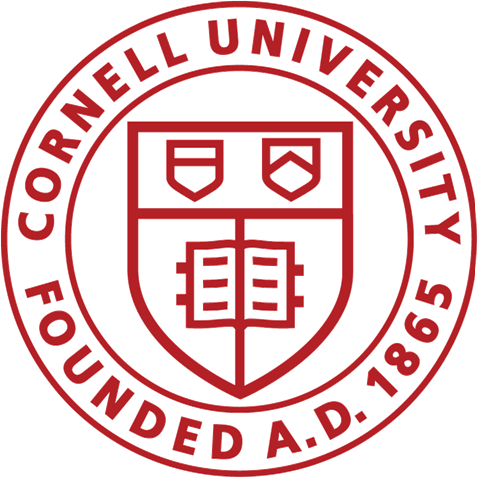 a.) 1.3 um SiC layer
Electric field inside the cathode film
z`
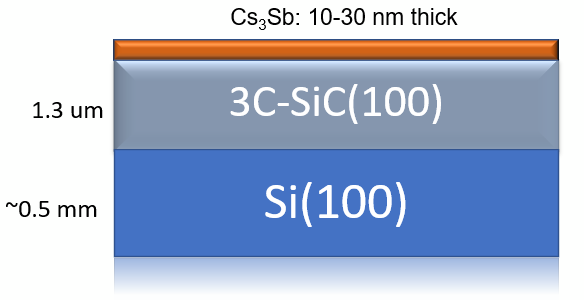 10/03/2023
22
Optical interference in the cathode substrate
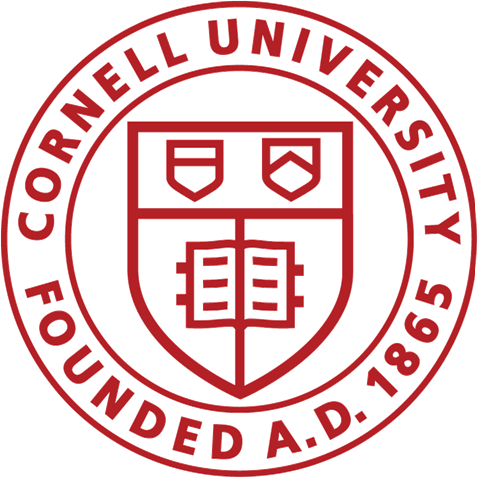 a.) 1.3 um SiC layer
Laser power absorbed in film
Electric field inside the cathode film
z`
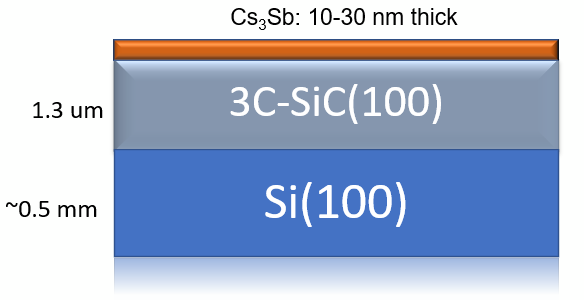 Calculate the Poynting vector
10/03/2023
Optical interference in the cathode substrate
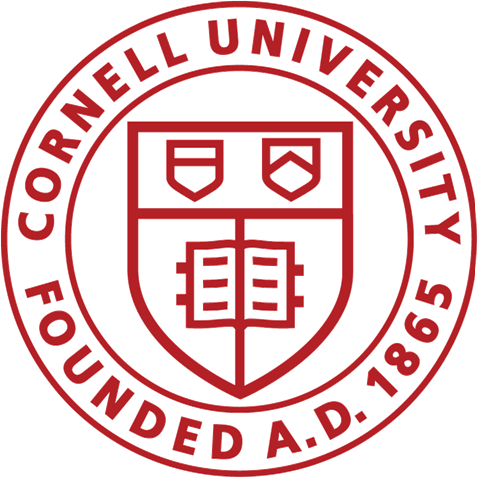 a.) 1.3 um SiC layer
Laser power absorbed in film
Electric field inside the cathode film
z`
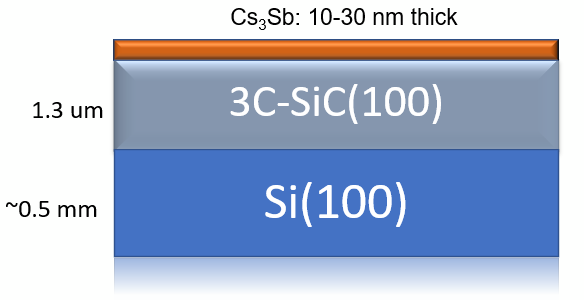 Calculate the Poynting vector
Consider photoelectrons with energy greater than the workfunction. [2]
Profile of photon absorption into material.
Probability of a photoexcited electron escaping material.
A. Alexander et. al. Enhanced photocathode performance through optimization of film thickness and substrate
Journal of Vacuum Science & Technology B 35, 022202 (2017); https://doi.org/10.1116/1.4976527
- David H. Dowell and John F. Schmerge
Phys. Rev. ST Accel. Beams 12, 074201 – Published 27 July 2009; Erratum Phys. Rev. ST Accel. Beams 12, 119901 (2009)
10/03/2023
24
[Speaker Notes: Mention three fitting parameters in model. Explain the Dowell 3 step model (simplicest scaling). Lambda dependence for a(z). Box references – make easier to see]
Optical interference in the cathode substrate
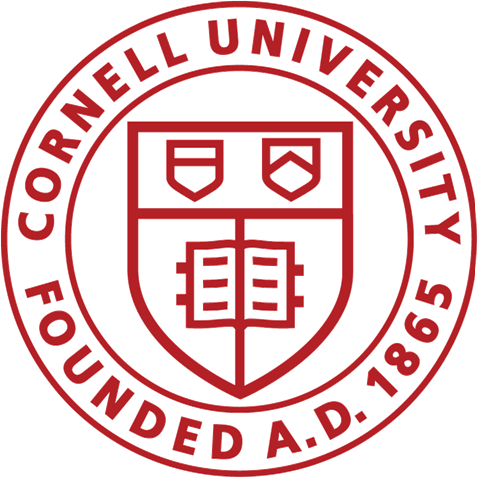 a.) 1.3 um SiC layer
Consider photoelectrons with energy greater than the workfunction. [2]
Profile of photon absorption into material.
z`
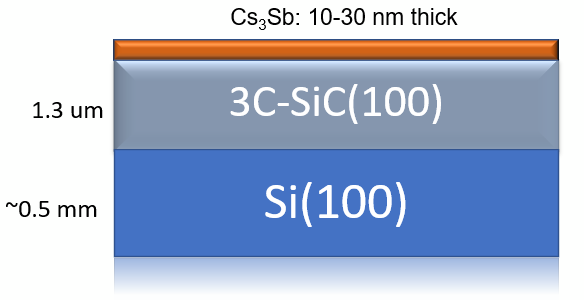 Probability of a photoexcited electron escaping material.
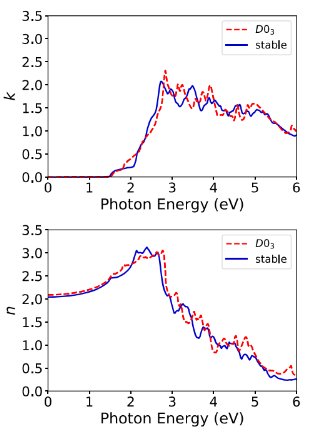 - Index of refraction data for Cs3Sb obtained from DFT calculations. 

- Optical constants data for Si and SiC obtained from literature sources at https://refractiveindex.info/.

Model could be improved with DFT density of states and detailed quantum mechanical descriptions.
See Dimitre Dimitrov talk in Theory session today!
25
10/03/2023
[Speaker Notes: Reference DFT paper for Cs3Sb]
Optical interference in the cathode substrate
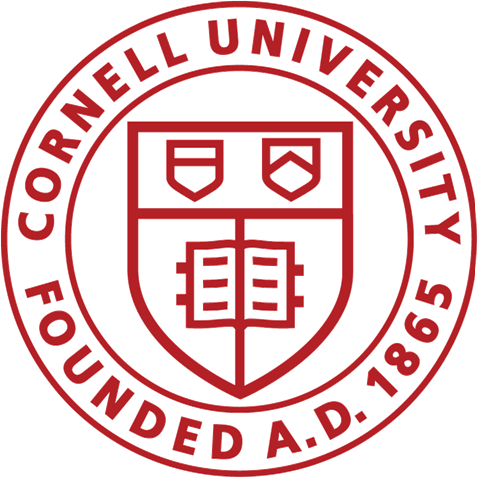 a)
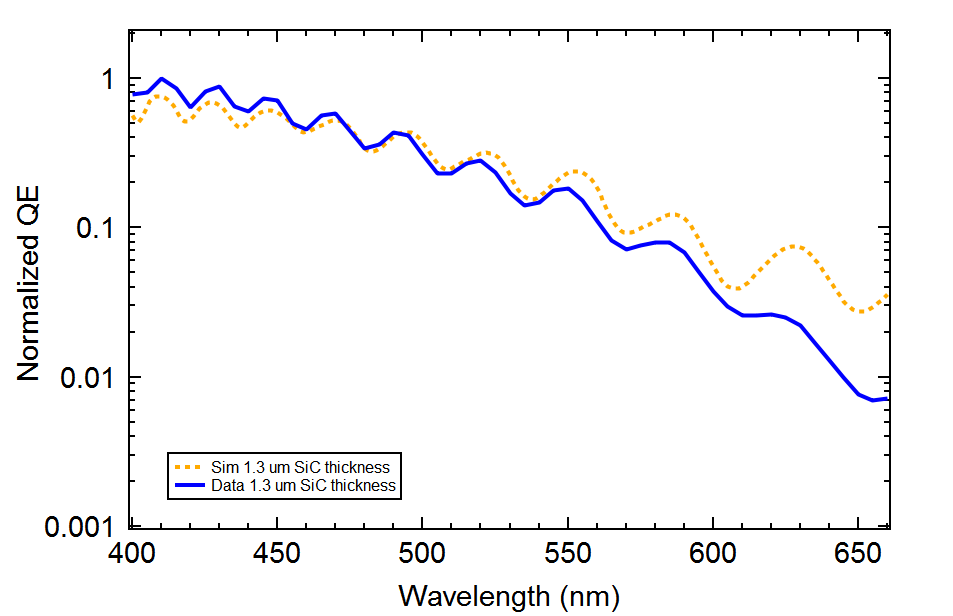 a.) 1.3 um SiC layer
Fit results: 
SiC thickess: 1.58 um. 
Cs3Sb thickness: 35 nm.
e- Escape depth: 60 nm. 
Vacuum energy: 1.9 eV
z`
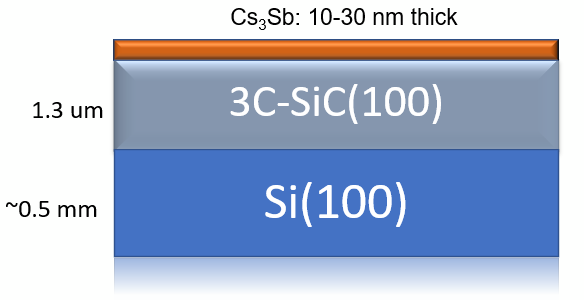 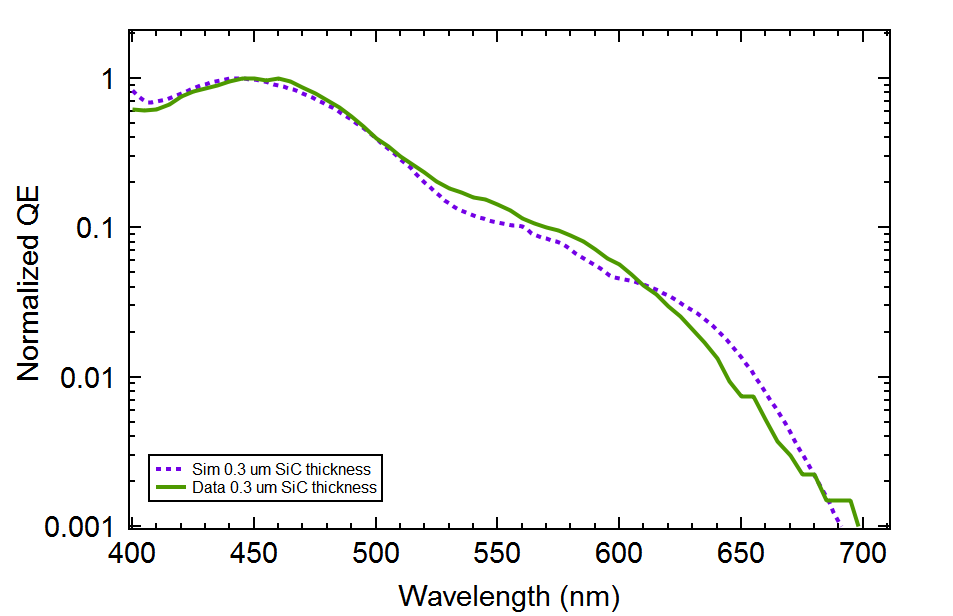 b)
b.) 0.3 um SiC layer
Fit results: 
SiC thickess: 0.29 um. 
Cs3Sb thickness: 23 nm.
e- Escape depth: 100 nm. 
Vacuum energy: 1.9 eV
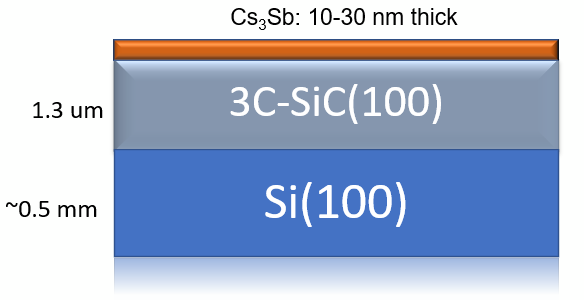 0.3 um
10/03/2023
26
[Speaker Notes: Change dimensions in cartoons. By changing layer thickness – periodicity changes. Take away – we can model this very well]
Outline
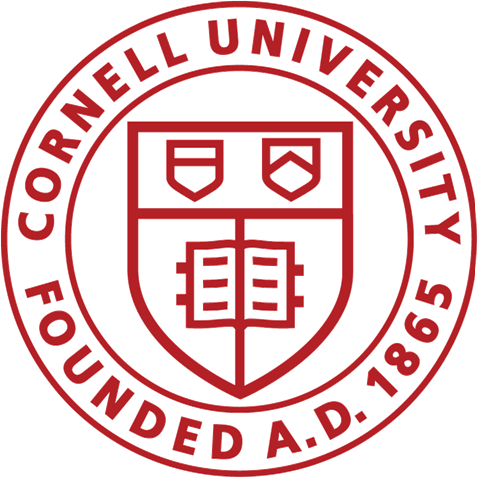 Motivation for the epitaxial growth of Cs3Sb. 

Growth of ordered photocathodes using pulsed laser deposition (PLD) and in-operando x-ray characterization. 

Measuring quantum efficiency with optical interference in the photocathode-substrate system. 

Cs1Sb1: a highly oxygen resistant, visible photocathode.

Summary and Conclusions.
10/03/2023
27
[Speaker Notes: Transition – in the process of growing epitaxial cathodes, things went wrong in the right way]
An alternate stoichiometry: Cs1Sb1
While Cs1Sb1 is not epitaxial with the 3C-SiC substrate, smooth, fiber textured films are readily grown in wide range of substrate temperatures and deposition rates.
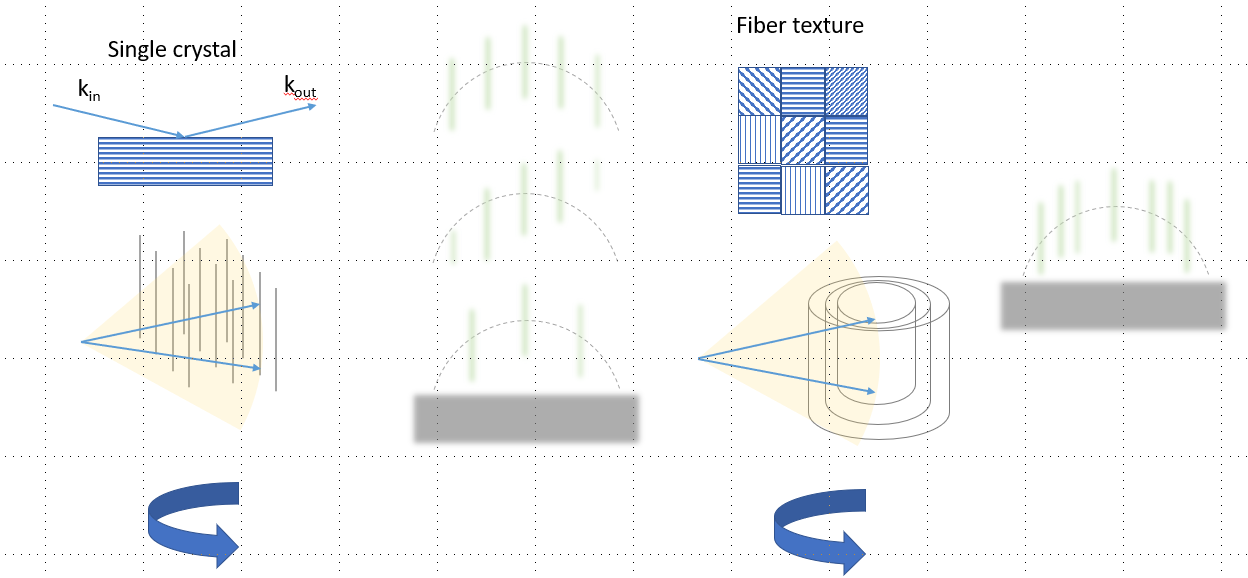 Azimuthally independent streaks in RHEED

  fiber-textured surface
Sample grown at:
Substrate temp: 160 C.
Thickness ~18 nm.
 CsSb samples were grown with both MBE and PLD.
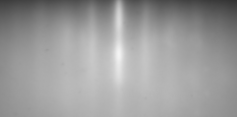 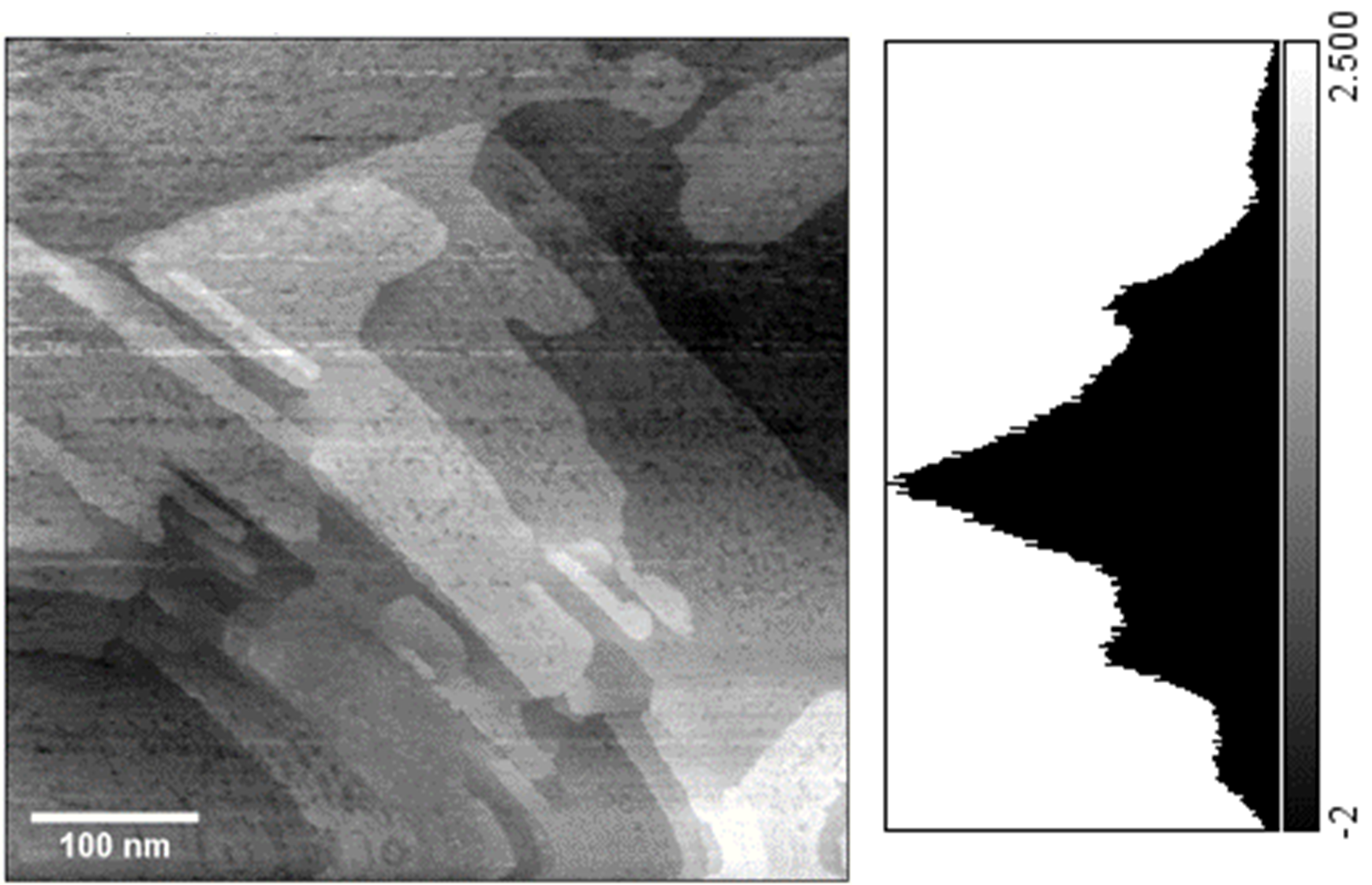 Scanning Tunneling Microscopy (STM)
- Surface roughness ~0.6 nm.
-Multimodal histogram indicates flat steps along surface. 
STM results courtesy of Hines Lab at Cornell.
Image band pass filtered for contrast
10/03/2023
28
An alternate stoichiometry: Cs1Sb1
A visible photocathode with threshold near 570 nm and percent level QE at 400 nm.
10/03/2023
29
[Speaker Notes: Initially thought these were dead cathodes when measuring in green – realize different work function than what we are used to]
An alternate stoichiometry: Cs1Sb1
A visible photocathode with threshold near 570 nm and percent level QE at 400 nm.
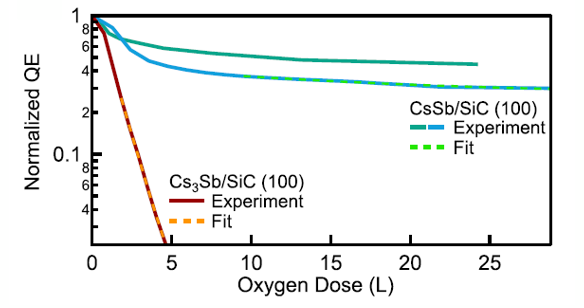 Photoemission threshold lies between Cs2Te and other alkali antimonides.
- C.T. Parzyck, C.A. Pennington et al, “Atomically smooth films of CsSb: a chemically robust visible light
photocathode” arXiv:2305.19553
10/03/2023
30
[Speaker Notes: Response between Cs2Te and alkali antimonides. Interesting from MS perspective – also for PC application. Mention lifetime – why we should be impressed]
Outline
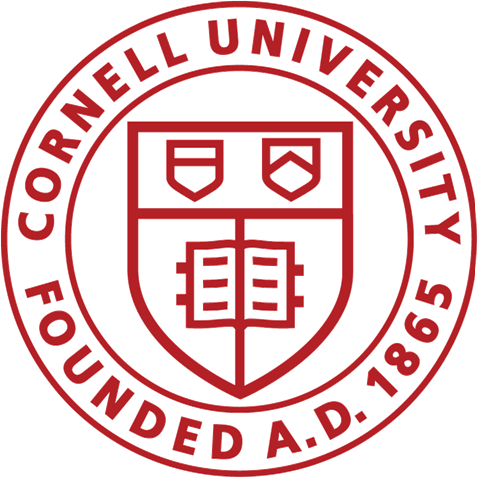 Motivation for the epitaxial growth of Cs3Sb. 

Growth of ordered photocathodes using pulsed laser deposition (PLD) and in-operando x-ray characterization. 

Measuring quantum efficiency with optical interference in the photocathode-substrate system. 

Cs1Sb1: a highly oxygen resistant visible photocathode.

Summary and Conclusions.
10/03/2023
31
Summary and Conclusions
Flat, ordered, Cs3Sb films with high quantum efficiency can be readily grown on commercially available, single crystal substrates (3C-SiC). 

Engineering quantum efficiency by exploiting optical interference effects in the cathode-substrate multilayer. 

Cs1Sb1 is a flat, oxygen-resistant photocathode with photoemission response at key laser wavelengths of 400 nm and 570 nm. 

Future Directions: 
Investigate the relationship between epitaxy and intrinsic emittance. 
Explore epitaxial growth with bi-alkali antimonides (NaK2Sb, K2CsSb, etc.).
Epitaxy opens the door to engineering photocathodes at the level of atomic layers to enhance brightness.
10/03/2023
32
Thank you for listening!
Thanks to all the collaborators!

Any questions?
10/03/2023
33
Bonus Slides
10/03/2023
34
Epitaxial K2CsSb on new substrate
Growth conditions
Substrate temp: 85-90 C.
Sb deposition by PLD. 
New substrate. 
Ternary evaporation of K, Cs, Sb.
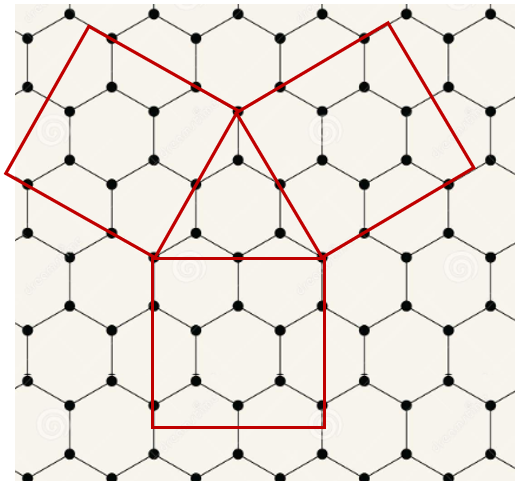 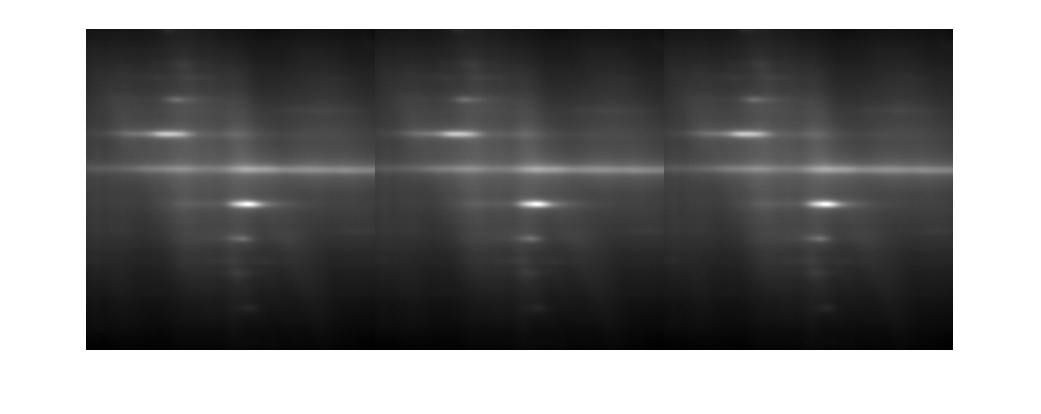 RHEED e-beam
0   Rotation angle (deg)   17
K2CsSb lattice constant: ~8.61 Angs

K2CsSb grows with epitaxial domains on new substrate.
10/03/2023
35
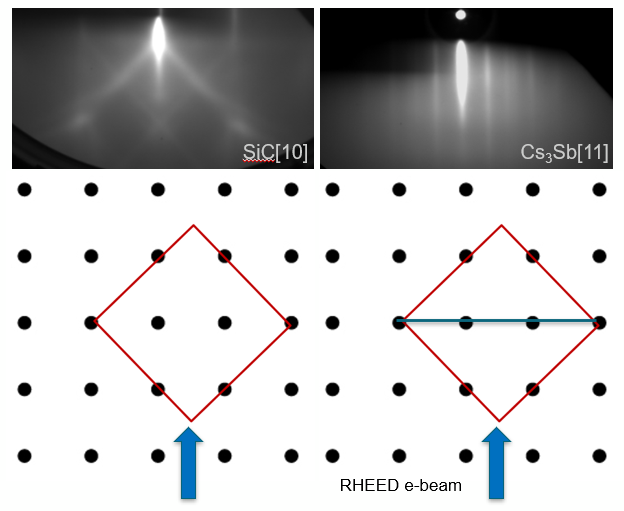 Representative Cs3Sb on 3C-SiC(100) grown with PLD. Substrate temperature held at 90 degrees.
10/03/2023
36